American Chemical Society
Communicating with your Local Section Members
ACS Leadership Institute ● Dallas, Texas
January 19, 2018
Angela Morris, ACS Staff
Charles Cannon, LSAC
[Speaker Notes: WELCOME & INTRODUCTIONS]
LSAC Communications Subcommittee Overview
Focus: Broad-based communications among LSAC, Local Sections, and other relevant stakeholders
Vision: To become an essential partner in providing access to resources that facilitate and support enriched engagement with key stakeholders
Mission: The LSAC Subcommittee on Communications (COM) provides access to and advice about communications resources that facilitate and support enriched engagement among LSAC, Local Section Leadership, and other relevant stakeholders
American Chemical Society
2
Overview
Local Section Communication Challenges
Communication Strategies 
ACS Branding Guidelines & Logos
Communication Tools & Resources
American Chemical Society
3
Communication Challenges
Continuity of Leadership Roles
Reaching Target Audience
Member Engagement
Attracting Volunteers
Connecting with Disengaged Members
Digital Presence
Website Maintenance 
Archiving
American Chemical Society
4
Exercise
Brainstorm five tactics you could use to address your local section’s communication challenges.
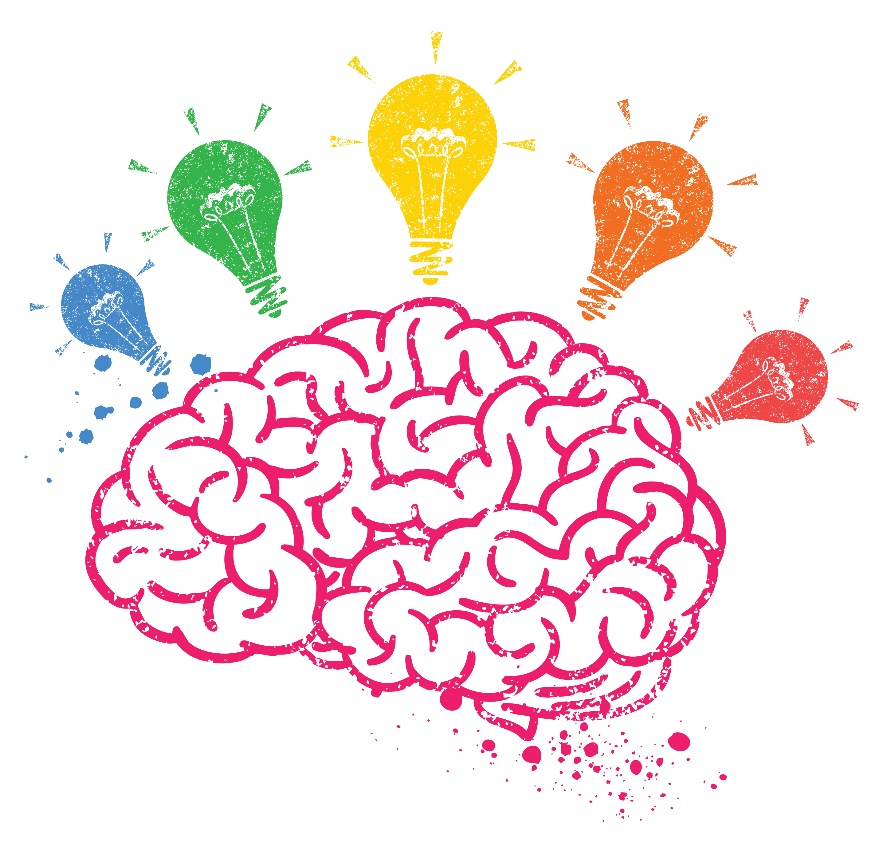 American Chemical Society
5
Communication Strategies
Establish Leadership
Continuity of Roles & Responsibilities
Who is doing what?
Define your Strategy & Goals
Leadership Goals
Member Goals
Inventory Existing Resources
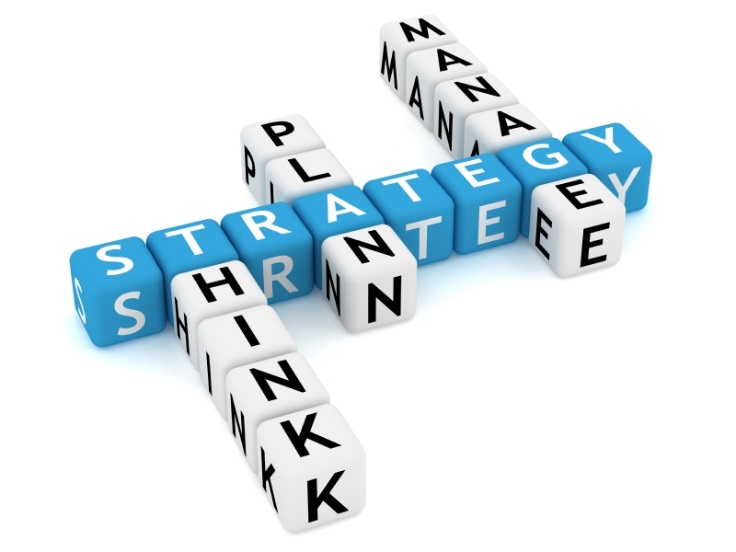 American Chemical Society
6
[Speaker Notes: Step 1: Leadership must be established before you can implement any strategies for the larger audience. Once the leadership is established, then the executive team can determine how to address local section members. 
What currently exists within the local section that will be beneficial to leadership & members? What exists that isn’t being used to the best of its ability? What is working versus what needs reworking?]
Communication Strategies
Reaching Target Audience
Identify Audiences within Local Section
Student vs. Professional vs. Retired
New Member vs. Lifetime Member
Segmented Messaging
Personalized Content 
Relatable Imagery
Values and Interests
Gather Stories/Feedback
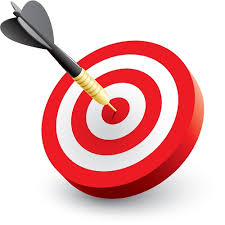 American Chemical Society
7
[Speaker Notes: You must realize that there are various audiences within your local section. 

Step 2: Segmented messaging to meet the end users need/communication style. There isn’t a one size fits all when it comes to messaging, which is why targeted messages are imperative. 
Targeted Audiences: student members at every level, working professional, senior members

Personalized Content within Segments: Make the content relatable. Offer anecdotal stories of member engagement so that others can see themselves as the engaged member. Knowing what their values and interests are helps contribute to their continued engagement.]
Communication Strategies
Member Engagement
Focus their attention on the value
Consistent Engagement vs. Saturation
Strategic, tailored messaging
Call to Action
Start Small and Build
Empower to Lead
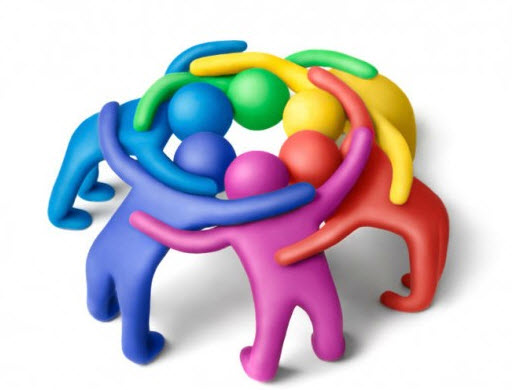 American Chemical Society
8
[Speaker Notes: Step 3: Consistent engagement is key here. But one thin line not to cross is engagement versus saturation. How can you tell the difference? Engagement is strategic and tailored messaging that follows a theme. Saturation is the continuous one-off messages that don’t contain uniformity or have a desire end-goal/outcome and isn’t action-oriented. Create an editorial calendar for local section managing.

Step 4: Once you have engaged your members, this is how you can generate volunteers. Once they see the value of being an engaged and active member, they will want to be a part 



What are the benefits of being a member? This is where the feedback from the target audience is useful because you can have various perspectives on what people value from the local section. 

Recruit volunteers for smaller, manageable projects—not requiring a large time commitment. State up-front how much time you would like for people to commit so they can be informed. Make the tasks clear and defined. 

Step 7: Have the volunteer take ownership of the event, task, project. That will empower them to make more of a leadership role for future events.]
Exercise
Select a piece of candy and briefly discuss with your table mates why you chose the candy.
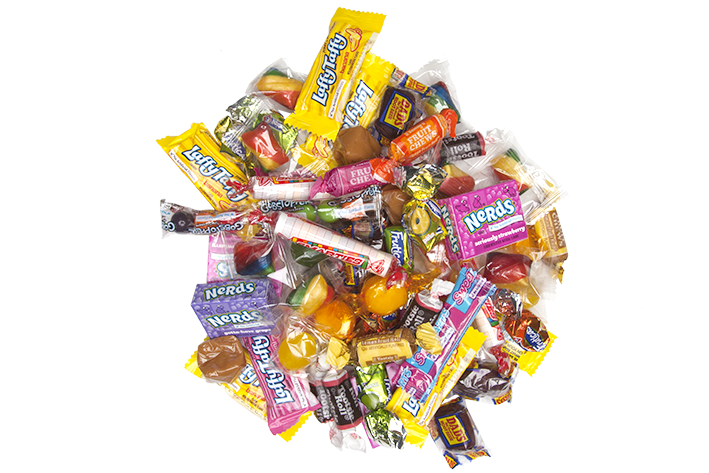 American Chemical Society
9
[Speaker Notes: Bag of candy Exercise: what is it that draws you to this particular candy? What is the value in it versus the other candy?
Exercise: Evaluate the value of the local section. What does your local section have to offer that will increase the interest of a member? How can they become involved? Step 5: Exercise: Evaluate the value of the local section
Recognize that everyone at your table is drawn to something different so when thinking of member engagement continue to consider that you will have to use different tactics to reach them. 
Members are like the pieces of candy, different flavors.]
Communication Strategies
Digital Presence
Website Management
Relevant, Fresh Content 
Updated Regularly
Archiving
Social Media: Sir Fraser
Mass Email
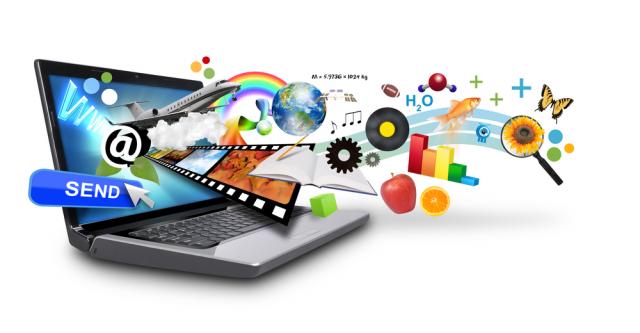 American Chemical Society
10
[Speaker Notes: Having a dedicated person to maintain the local section website may seem overwhelming for some. It may be beneficial to have a team of designated people to alternate responsibilities of updating content. Knowing that different messaging is needed for different audiences, the online presence will need to be used in various ways.]
American Chemical Society
11
Branding Guidelines & Logo
Brand Uniformity
Local Section Logos
Registered Trademark
Brand Guidelines
Familiarize & Enforce
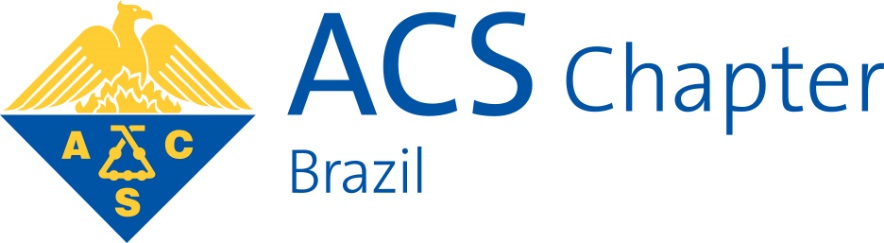 American Chemical Society
12
[Speaker Notes: Many local sections have requested to use the ACS logo and we have made them available on acs.org. But what’s important to know is exactly how to use the logo. There are branding guidelines that local sections should become familiar with when using the ACS logo and name. In an effort to create uniformity across the ACS brand, we have incorporated local sections into the branding architect with their own individualized logos. The logos will be available some time in February and can be accessed from the ACS branding page on acs.org. 

Because of its trademarked status, maintaining the integrity of the logo is critical to the Society. Tampering with or misusing the logo could result in the ACS losing this logo as a trademark

It cannot be modified or incorporated into another logo.
It cannot be cut apart or have any of its elements changed or rearranged.
It cannot touch another logo or be subordinate in size to it. The Society name and logo should never be used in circumstances that might be construed as an endorsement of a commercial product or service.]
Communications Resources
Email Management
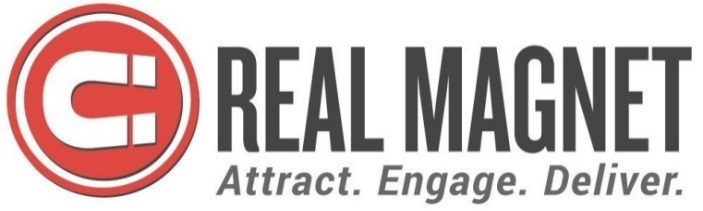 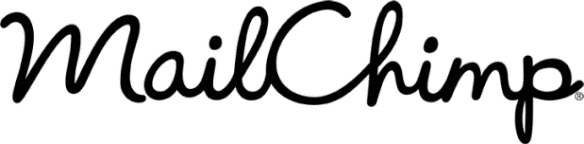 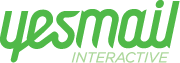 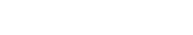 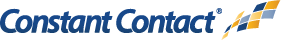 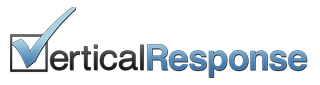 American Chemical Society
13
Communications Resources
Email Management Service can:
Establish rapport with members
Keep your contacts organized
Track Analytics
Comply with CAN-SPAM act (avoid having your emails get stuck in SPAM filters)
American Chemical Society
14
[Speaker Notes: Benefits of Mass Email]
Communications Resources
Website Management
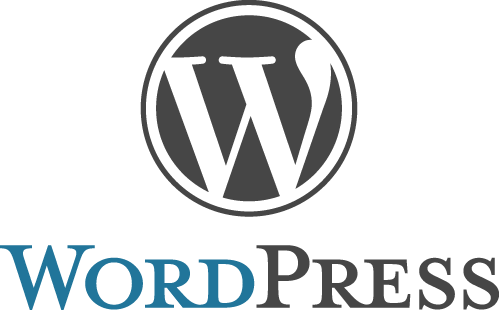 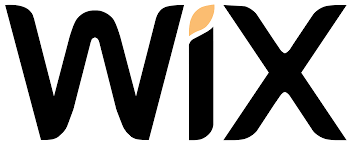 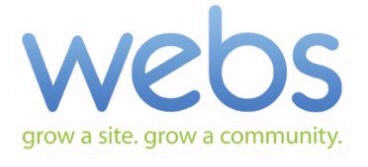 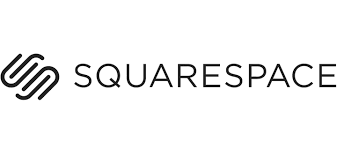 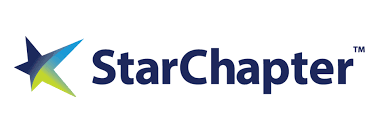 American Chemical Society
15
Communications Resources
Use your website to share:
Origin story (where, when, why and how?)
Local Section Officers
Event Calendar
Image Gallery
Volunteer Opportunities
Member Testimonials
Job Board
American Chemical Society
16
[Speaker Notes: Having an updated website, even if your section does not have a lot of information to post or if you’ve decided to use more social media in your communications, can still serve as an excellent entry-point to your Local Section's full complement of online communications/services and can provide content that doesn't necessarily fit into a third party data model (Facebook, Twitter, etc).  

Use your website to:
 - Tell your origin story (where are you located, when was your section founded and why, how many members do you have and what are some their shared characteristics, if any?)]
Communications Resources
Social Media Management
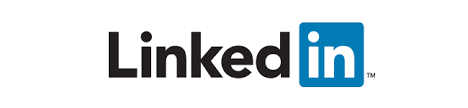 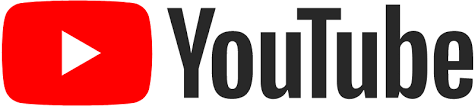 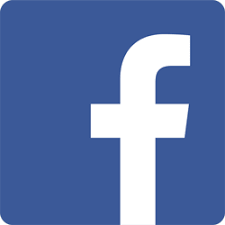 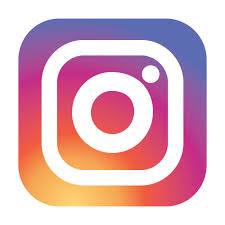 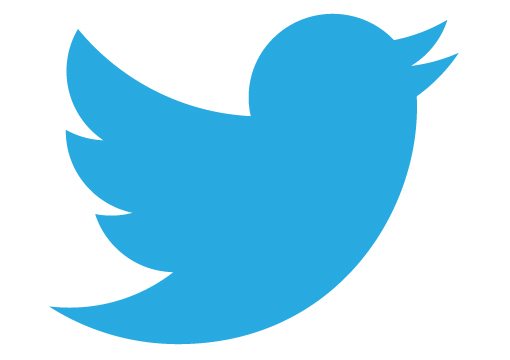 American Chemical Society
17
Communications Resources
Virtual Meeting Management
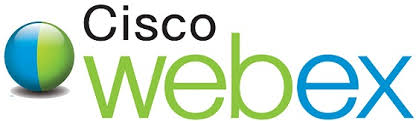 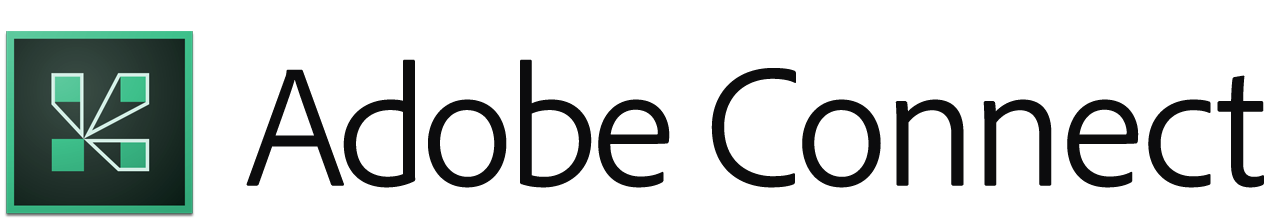 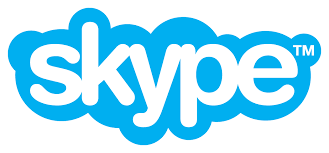 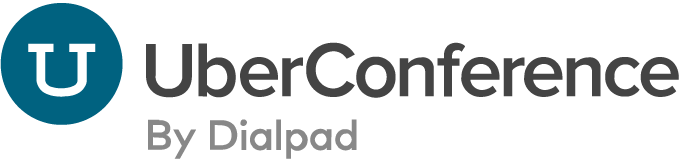 American Chemical Society
18
Communications Resources
Virtual Meetings can:
Provide alternative to in-person meetings
Connect with broader audience
Maintain/Expand Audience
Increase Engagement
American Chemical Society
19
American Chemical Society
20
How to Contact
Online web-hosting solution:webhosting@acs.org
Email Management Service (EMS):ems@acs.org
Angela Morris, Project Manager				               Component & Career Services	       			 a_morris@acs.org
American Chemical Society
21
American Chemical Society
22